Collegium Presentation to DFC
Steve Passik, PhD
VP Scientific Affairs, Education, and Policy
May 17th, 2018
Collegium Pharmaceutical Mission
Collegium’s mission is to be the leader in responsible pain management by developing and commercializing innovative, differentiated products for people suffering from pain and the communities we serve
The Opioid Pendulum: Where Are We Now?
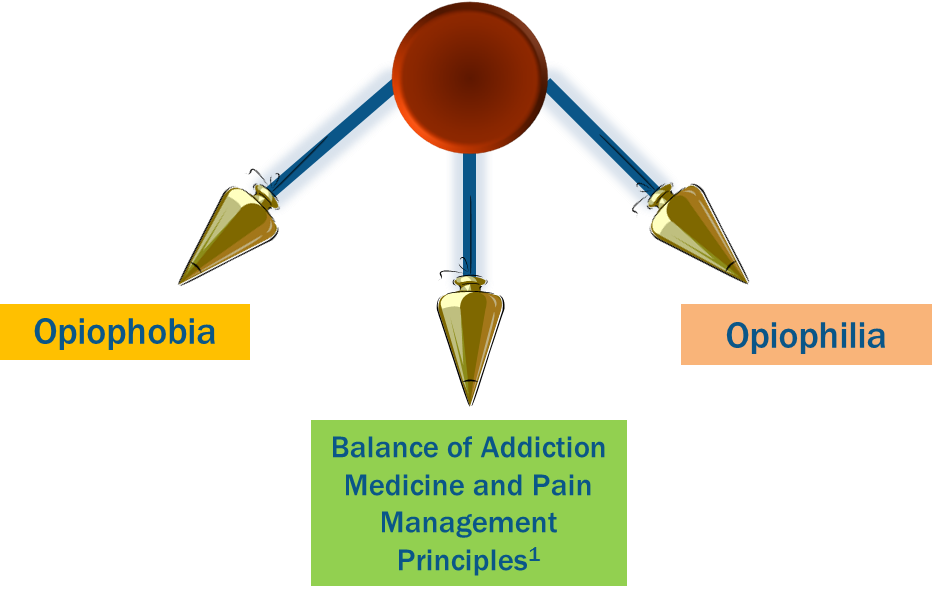 1Gourlay, D.L. et al. Universal precautions in pain medicine: A rational approach to the treatment of chronic pain. Pain Medicine. 2005; 6(2): 107-112.
Opioid Prescribing and the Healthcare System
What has increased opioid prescribing exposed in our healthcare system? 

Where does our healthcare system fail?
Chronicity
Conditions with major motivational/psychiatric component
CARE COORDINATION: Communication among professionals
Ongoing risk assessment
Conditions that intersect badly with socioeconomic status
Stigmatization
Seniors (Medicare) and low income (Medicaid) populations are at higher risk of opioid misuse and abuse
Medicaid beneficiaries are prescribed opioids at twice the rate of non-Medicaid patients and are at 3-6 times the risk of prescription painkillers overdose. 1

The prevalence of diagnosed opioid use disorder among Medicaid beneficiaries is 8.7 per 1000, compared to 1 out of every 1000 patients covered with commercial insurance2, 3, 4
Medicaid
Medicare beneficiaries are prescribed opioids at twice the rate found in the commercially insured population5 

The prevalence of diagnosed opioid use disorder among Medicare beneficiaries is 6 per 1000, compared to 1 out of every 1000 patients covered with commercial insurance 4
Medicare
Sources: 	1) https://www.medicaid.gov/federal-policy-guidance/downloads/cib-02-02-16.pdf  
	2) https://blog.cms.gov/2017/01/05/addressing-the-opioid-epidemic/#_ftn9 
	3) https://www.ncbi.nlm.nih.gov/pubmed/20718646
	4) http://khn.org/news/study-medicare-beneficiaries-may-face-treatment-gap-for-painkiller-abuse-misuse/
	5) http://lab.express-scripts.com/lab/publications/a-nation-in-pain
Risk Management Is a Package Deal
Use of Prescription Drug Monitoring Program (PDMP) data
Screening and risk stratification
Compliance Monitoring
Urine screening
Pill/Patch counts
Education regarding drug storage and sharing
Psychotherapy and highly “structured” approaches
Better/safer opioid products
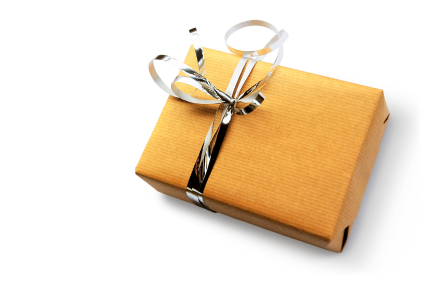 Passik SD, Kirsh KL. The interface between pain and drug abuse and the evolution of strategies to optimize pain management while minimizing drug abuse. Experimental and Clinical Psychopharmacology. 2008; 16(5): 400-404.
Opioid Risk Management Tools Have Come a Long Way
PDMP: 
Are there other prescribers of controlled substances?
LC-MS/MS drug testing in 24 hours: 
Is the patient taking their prescribed medication – no other licit or illicit opioids/substances? 
Genetic Testing: 
Is the patient on the best opioid for them – most likely to get best response at most reasonable dose?
Screening Tools: 
Ascertain risk level and prescribe appropriate opioid delivery system (e.g., ADFs)
Giveback Programs: 
Ensure safe disposal and decrease opioids available for diversion
Responsibility for Optimal and Safer Pain Treatments Rests With Many Stakeholders
Passik SD. J Opioid Manage; 2017;13(6):391-396.
8
Third-Party Payors
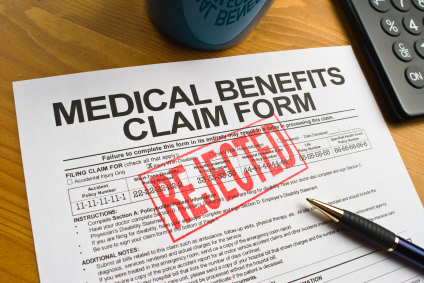 Frequent visits
Urine drug screens
Psychological care
Abuse deterrent opioids
Less drug per prescription
Joranson DE. Are health-care reimbursement policies a barrier to acute and cancer pain management? Journal of Pain and Symptom Management. 1994; 9(4): 244-253.
Example of “Real World” Coverage Denial
Final Internal Adverse Benefit Determination: After considering all available evidence, previous decisions and your medication history, the recommendation is to uphold the denial for the prescription drug Xtampza ER (Oxycodone, extended release capsule).
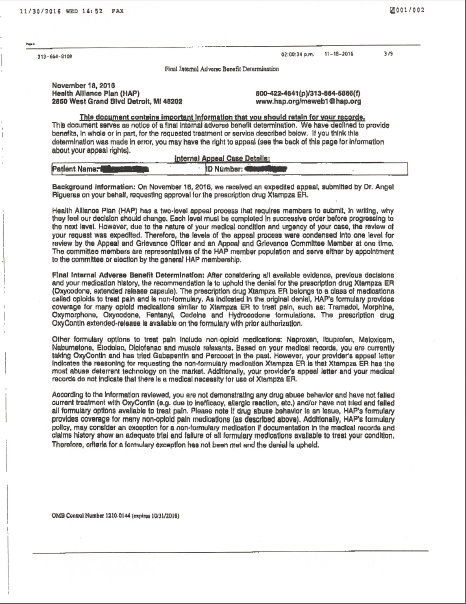 Based on your medical records, you are currently taking OxyContin and has tried Gabapentin and Percocet in the past. However, your provider’s appeal letter indicates the reasoning for requesting the non-formulary medication Xtampza ER is that Xtampza ER has the most abuse deterrent technology on the market.
According to the information reviewed, you are not demonstrating any drug abuse behavior and have not failed current treatment ………and/or have not tried and failed all formulary options available to treat pain.  Please note that if drug abuse behavior is an issue, [Plan Name]’s formulary provides coverage for many non-opioid pain medications (as described above).
Payors’ Reluctance to Cover Costs of the Entirety of the Opioid Epidemic is Understandable
Payors bear the costs related to:
Drug Treatment 
Healthcare
Disability 
Taxpayers bear the societal costs related to:
Criminal Justice
Child Services
Environmental 
Are we asking payors to make investments in solving social problems that they cannot recoup?
The Disconnected ADF World
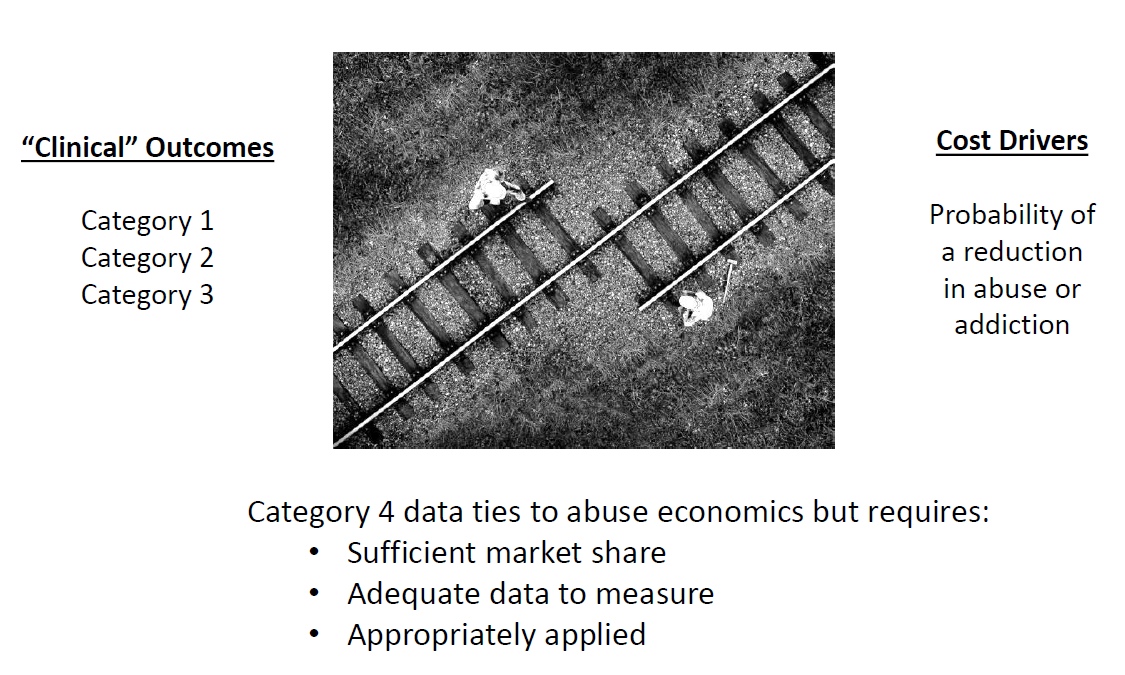 Courtesy of Bob Jones, CEO of Acura Pharmaceuticals
Passik’s 5 Suggestions for Improving Opioid Safety
Establish the “Well Opioid Visit”
Develop next generation PDMP software
Develop new treatments for acute pain in young people
Limit short acting opioids for chronic pain
Eliminate morphine sulfate equivalent (MSE) limits for opioids to which they do not apply (i.e., real-world evidence suggests increased safety) 
A case for tapentadol and buprenorphine being considered exempt from MSE limits
Develop a more specific opioid-benzo MSE or have 2 cutoffs: one for patients on benzos and one for those not on benzos
Eliminate fail first policies for ADFs
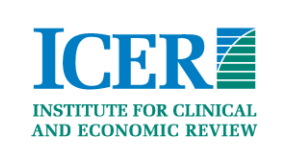 Costs associated with diversion or to society (e.g., first responders, criminal justice system, loss in productivity) were not included

ADFs have the potential to positively impact opioid misuse, abuse, and overdose

ICER concluded that cost neutrality would be achieved if ADFs were discounted by 41% from their “current market-based price” without all relevant costs included in their model
However, actual discounts often exceed 41%
Discounts to government payors (e.g., state Medicaid) often exceed 80%
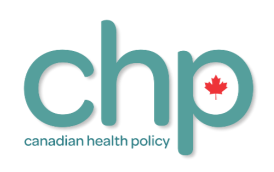 Societal Cost Savings from Abuse Deterrent Formulations for Prescription Opioids in Canada
Results:
Median reduction in non-medical use rates between 45.1-64% 
The estimated total societal economic costs was $17.1 billion from 2012 to 2015
The median estimate of societal cost savings was $9.3 billion in the same period
Conclusions:
“The data suggest that the expected reduction in the non-medical use rate for prescription opioids would result from mandating adoption of ADF across all opioids, would very likely produce significant net societal cost savings.”
Graph generate from data included in: Skinner B. Societal cost savings from abuse deterrent formulations for prescription opioids in Canada. Canadian Health Policy. 2017.
Governor’s Working Group – Opioid Related Deaths in MA
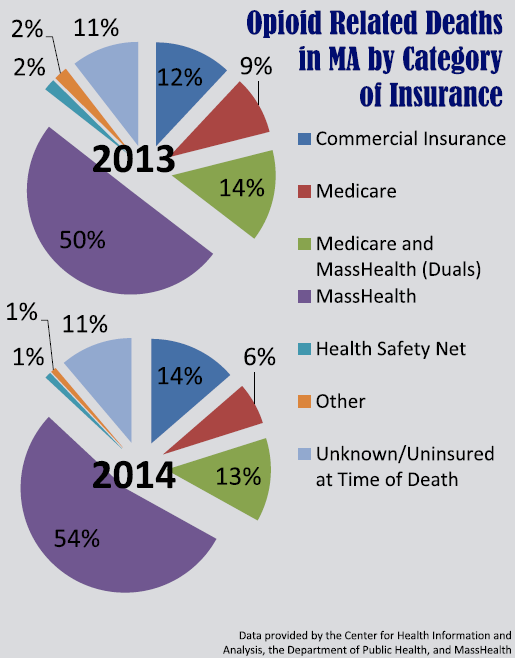 In MA, 73% of opioid related deaths occurred in patients on Medicare and/or MassHealth in 2013 and 2014

Commercial insurers in MA remain unwilling to make changes to their coverage until the DFC has determined their plan
Value of ADF Opioids
Oral Ingestion
Smoking or Snorting Heroin
Oral Chewing/ Crushing
Snorting
Injecting Heroin
Injecting Rx Opioids
42% of oral abusers report manipulating tablets1
ADFs can deter transition from Rx opioids to heroin
Butler S, Black R, Fleming AB. Relative Abuse of Crush-Resistant Prescription Opioid Tablets via Alternative Oral Modes of Administration. Pain Medicine 2017; 0: 1–15 doi: 10.1093/pm/pnx151.  Open Access link: https://academic.oup.com/painmedicine/article/3940205/Relative-Abuse-of-Crush-Resistant-Prescription.
ADFs Are Associated With Decreases inNonmedical Opioid Use and Opioid Abuse
Introduction of ADFs has been associated with decreases in rates of nonmedical use and diversion1
Median ADF effectiveness of 45% to 64% reduction in nonmedical use rates2 
Decreases ranged from 3% to 99% depending on medication and patient population2
Decline of 18% to 23% in rates of diagnosed abuse3 
Based on a hypothetical cohort model, ADFs have the potential to substantially reducethe incidence of opioid abuse relative to non-ADFs4
ADF and Non-ADF Opioids: Burden of Abuse and Abuse-Related Outcomes*4
*Cohort model of 100,000 patients with chronic pain with ER opioid prescriptions.
1. Gasior M, et al. Postgrad Med. 2016;128(1):85-96. 2. Skinner BJ. Canadian Health Policy, May 29, 2017. 3. Rossiter LF, et al. J Med Econ. 2014;17(4):279-287. 4. Institute for Clinical and Economic Review. Abuse Deterrent Formulations of Opioids: Effectiveness and Value. 2017. https://icer-review.org/wp-content/uploads/2016/08/NECEPAC_ADF_Final_Report_08_08_17.pdf. 
Table reprinted with permission from Institute for Clinical and Economic Review. Abuse Deterrent Formulations of Opioids: Effectiveness and Value. 2017.
18
[Speaker Notes: Click to add text]
ADFs Make up a Small Percent of the Opioid Market
Source: IQVIA Xponent 2017
Opioid Market – Payor Coverage
Medicaid beneficiaries represent 23% of the lives that consume (all) opioid prescriptions in the US

However, Medicaid represents just 3-6% of total ADF prescriptions

Despite having access to discounts of 80%+ off list price, the Medicaid channel has been slow to adopt ADFs
Source: IMS Xponent, current 52 weeks; MMIT as of Jan 2017
Three core barriers prevent access and uptake for ADFs
1
ADF Access & Uptake Barriers
2
3
Misconceptions of ADF Opioids
Significant Payor Education is Required
Opioid prescribing is going down while overdose deaths are going up – who is new legislation helping?  Who is it hurting?
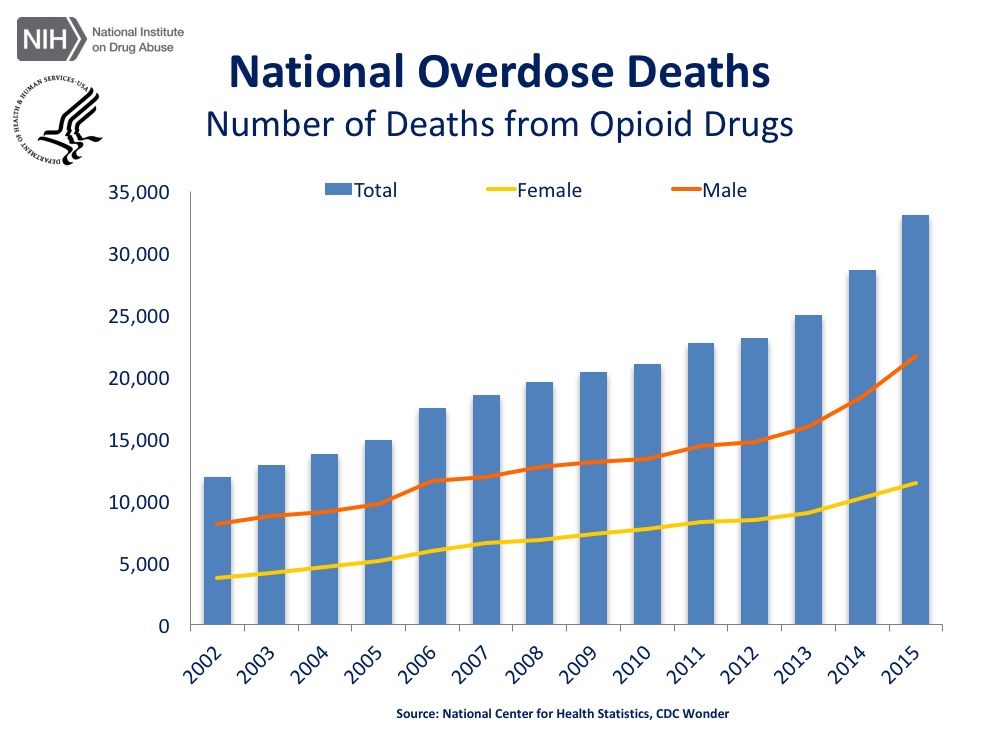 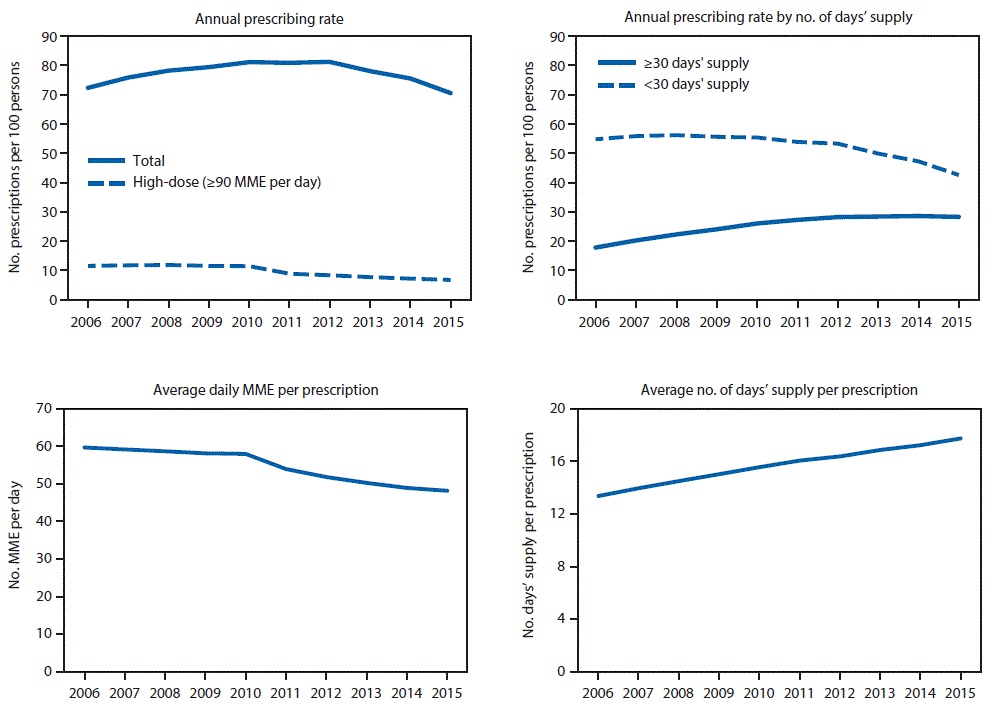 CDC statistics: https://www.cdc.gov/drugoverdose/maps/rxrate-maps.html
BULLPEN SLIDES
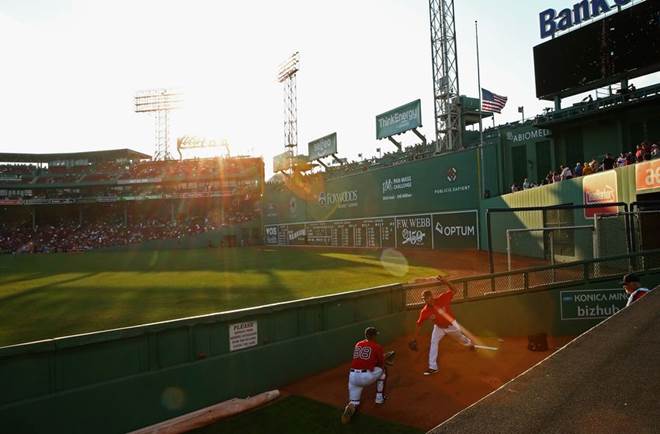 Prescribing Rates are Dropping
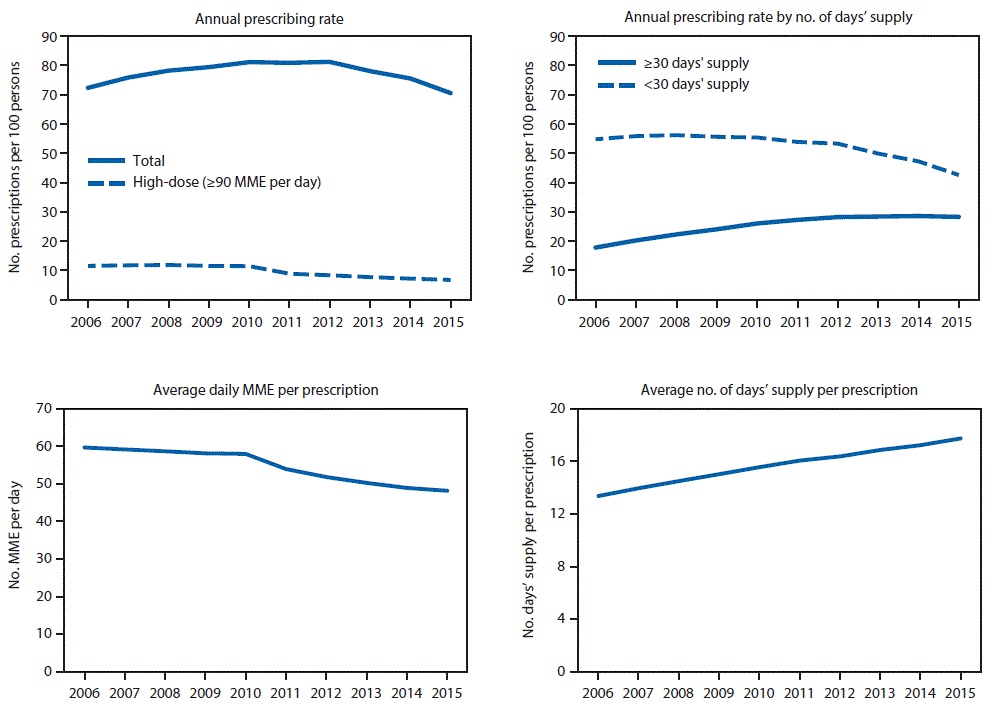 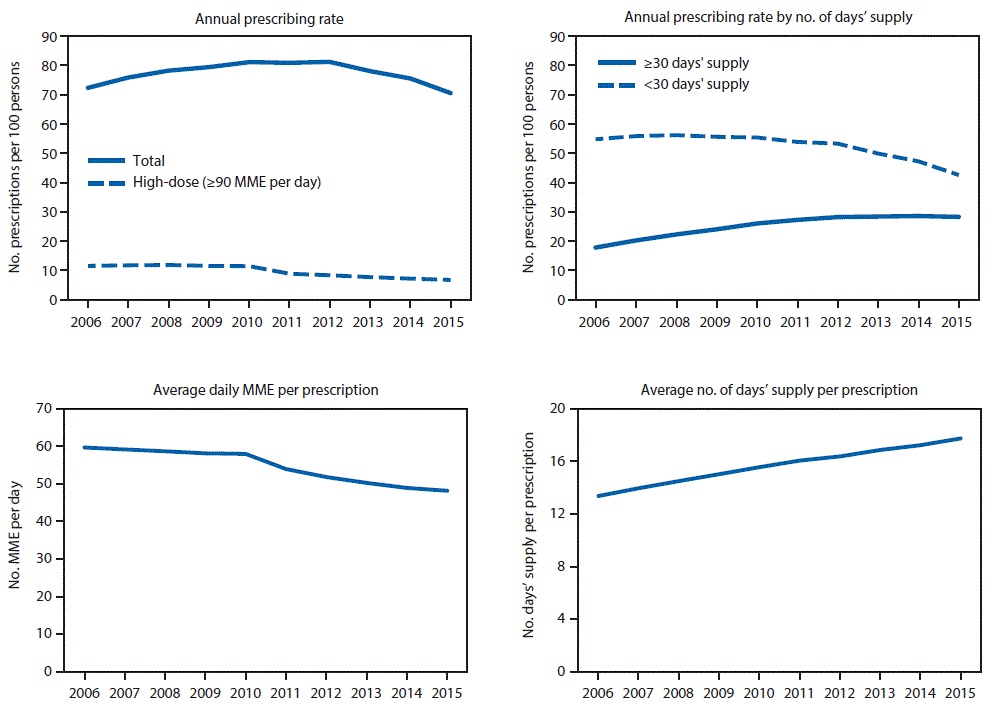 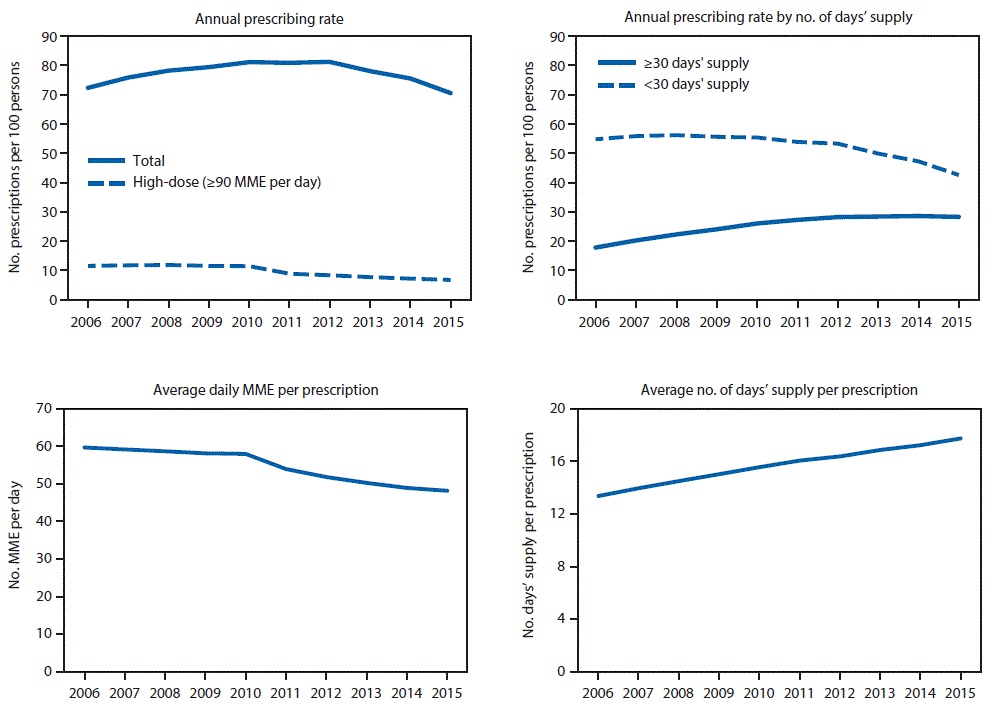 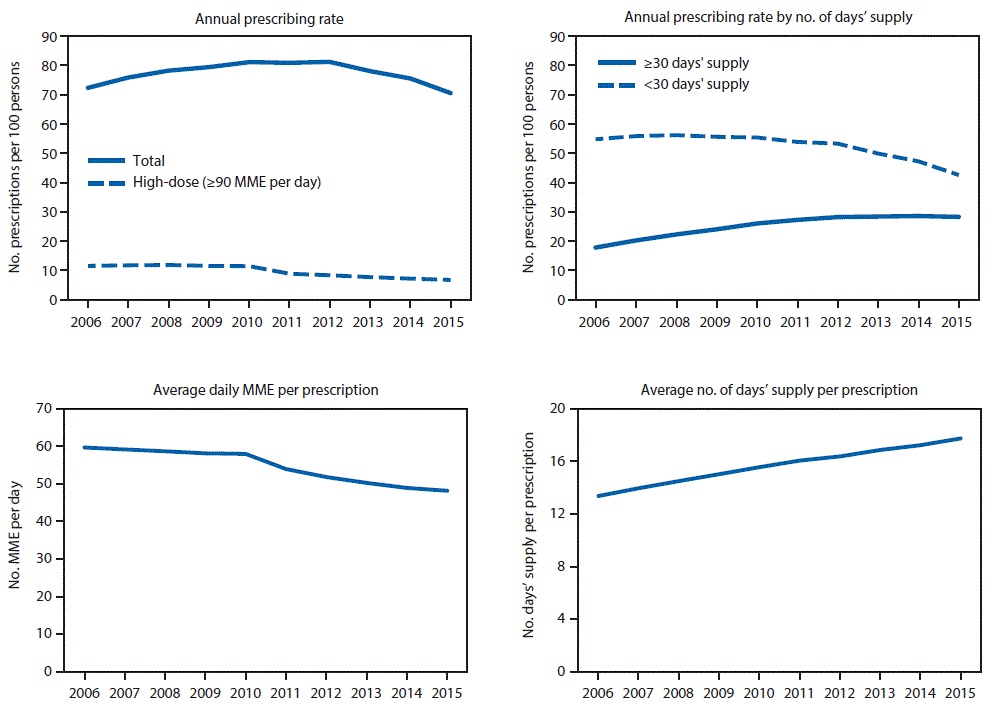 CDC statistics: https://www.cdc.gov/drugoverdose/maps/rxrate-maps.html
But the Death Rate Keeps Climbing
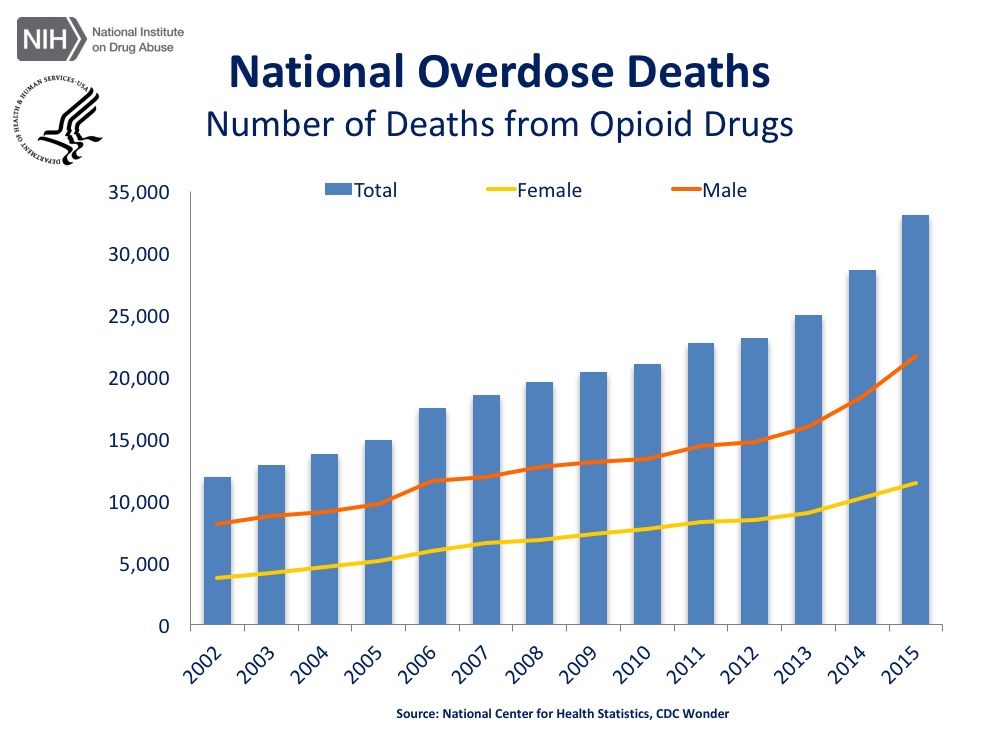 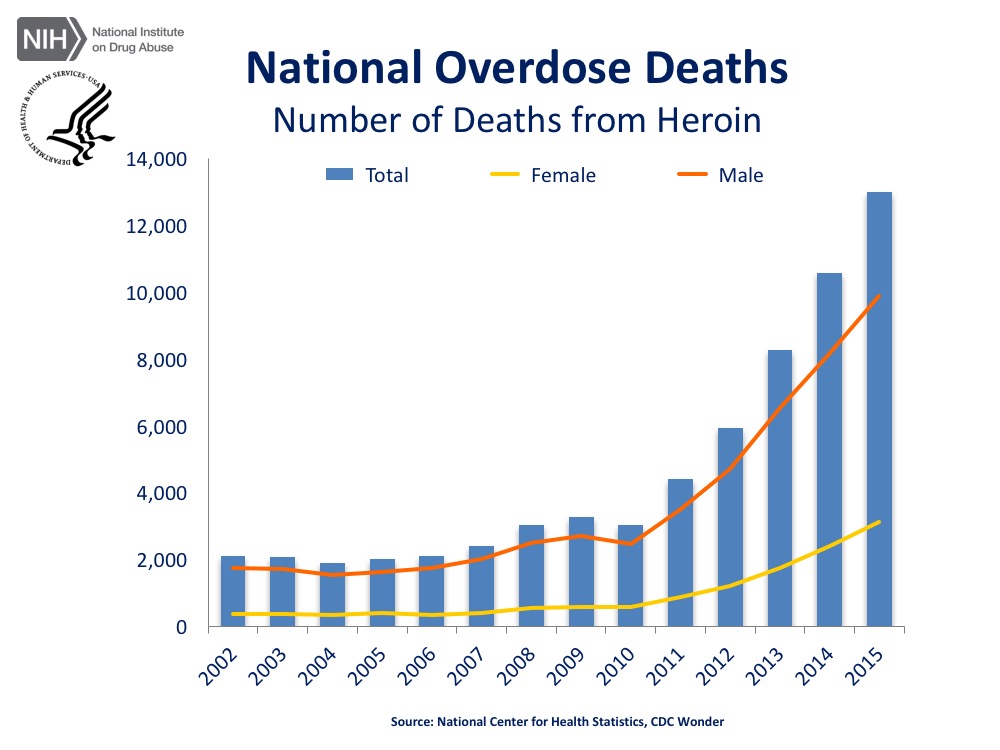 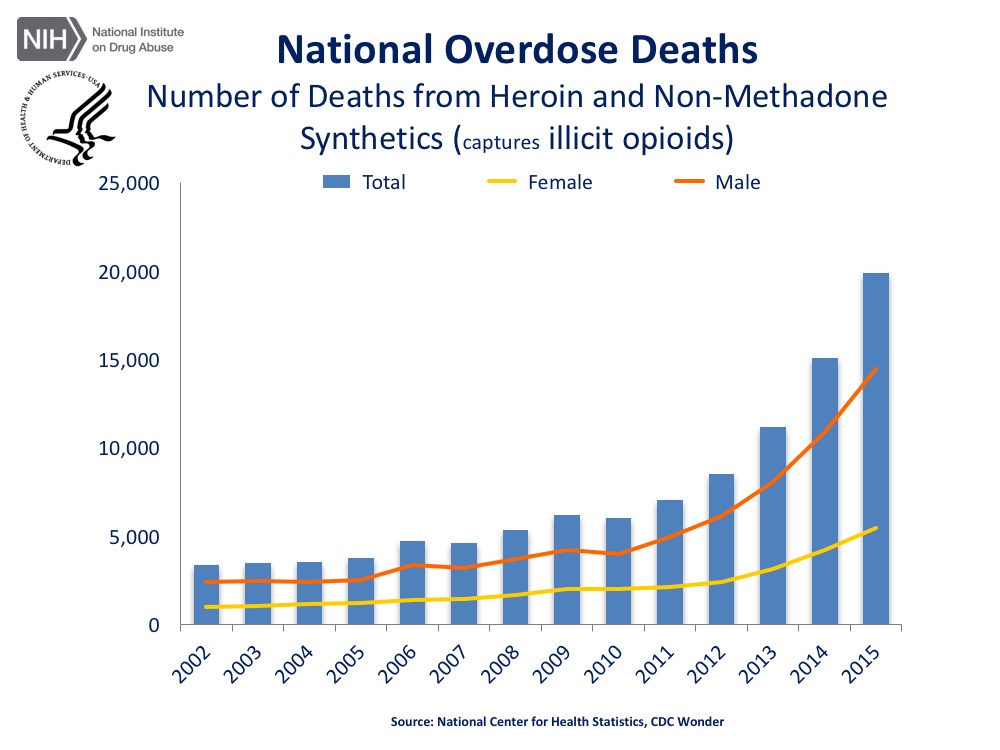 Sources of Drug Diversion
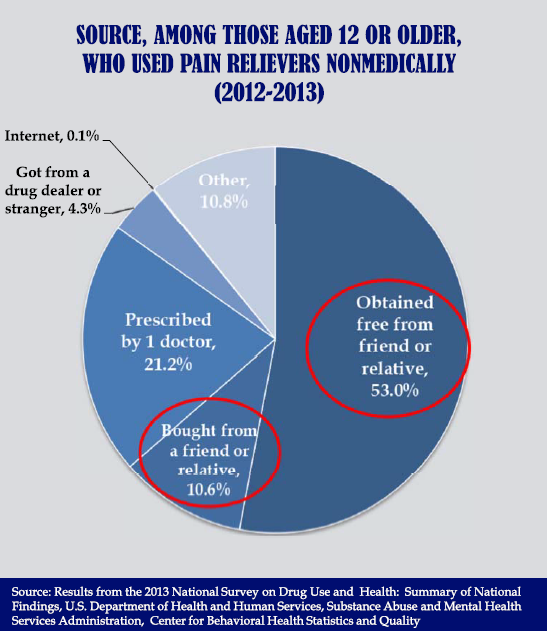 Diversion of legitimately prescribed opioid products is a real concern

ADF technologies can prevent diverted medications from being manipulated for abuse, likely resulting in better outcomes for abusers
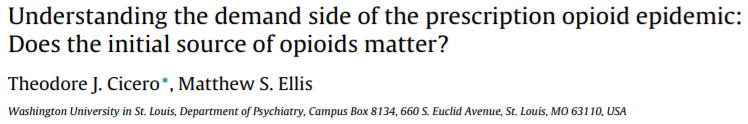 Conclusions:  “Our results suggest that self-treatment of co-morbid psychiatric disturbances is a powerful motivating force to initiate and sustain abuse of opioids and that the initial source of drugs – a prescription of experimentation – is largely irrelevant in the progression to a substance use disorder”
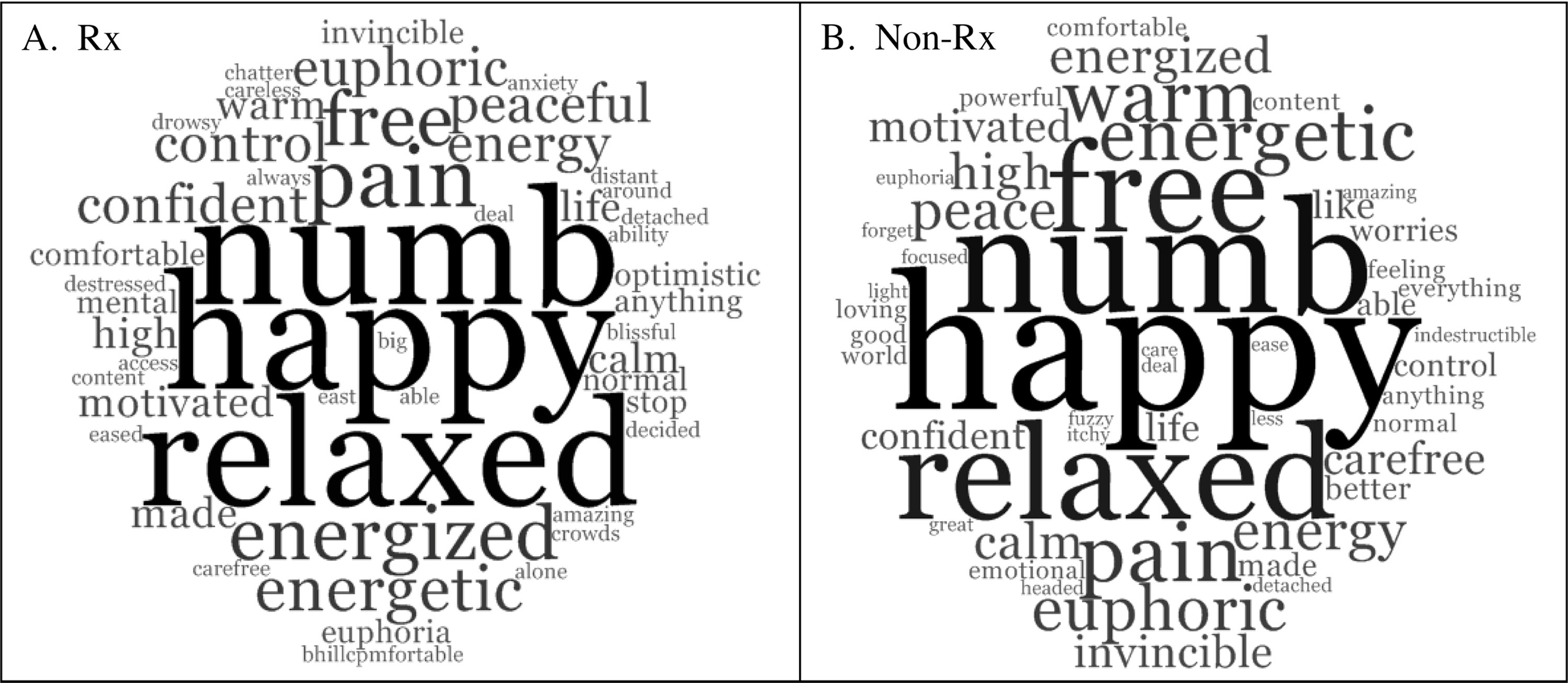 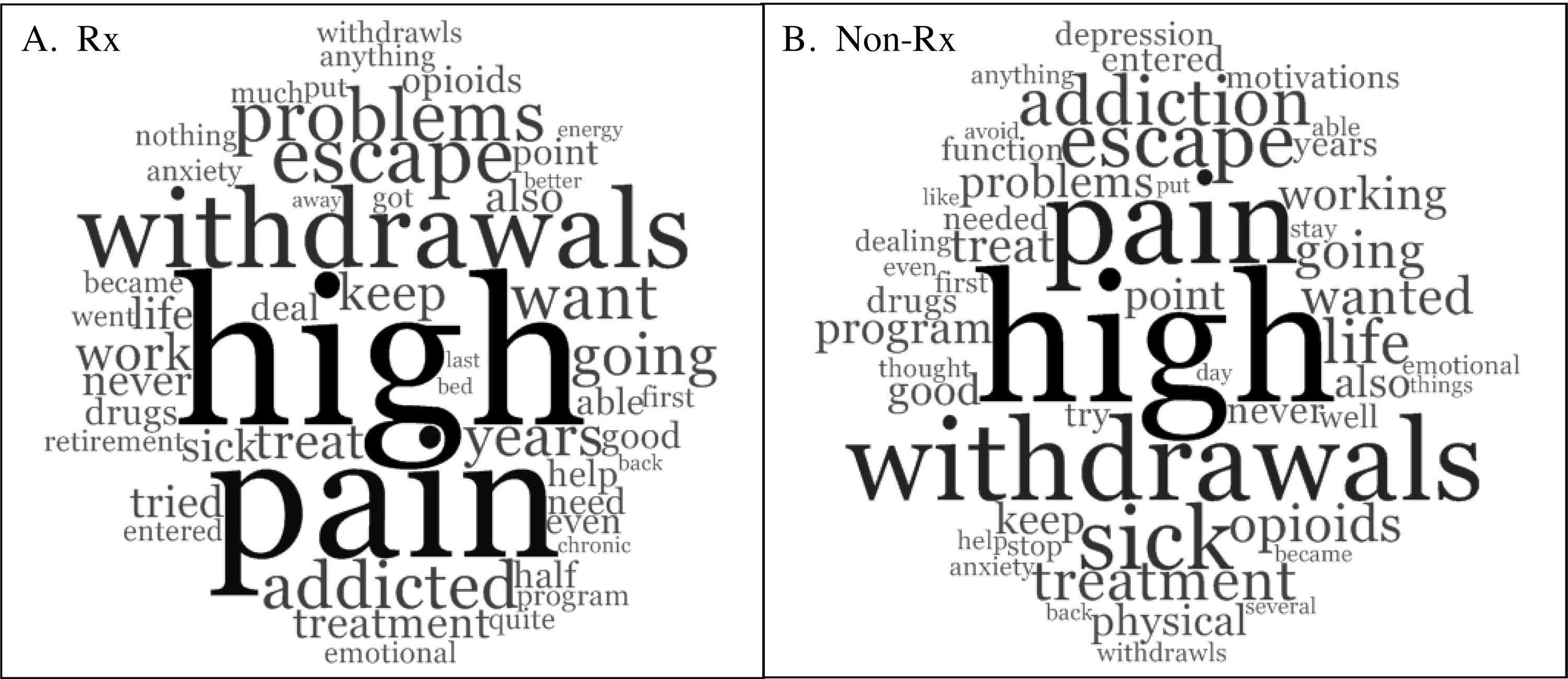 Fig. 1. Top fifty stem words provided by Rx and Non-Rx RAPID participants in response to the question “Please list three words that best describe how opioids made you feel?” Word frequencies are represented as tag cloud (i.e., the larger the word, the more frequently found in the data). Frequencies ranged from 0.40% to 7.1% of all analyzed words (Rx[N = 198], Non-Rx[N = 250]).
Fig. 2. Top fifty stem words provided by Rx and Non-Rx RAPID participants in response to the question “In your own words, describe your motivations for using opioids right before you entered your first treatment program for opioid abuse.” Word frequencies are represented as tag cloud (i.e., the larger the word, the more frequently found in the data). Frequencies ranged from 0.35% to 3.3% of all analyzed words (Rx[N = 839], Non-Rx[N = 854]).
ADFs are Associated with Cost Savings
Introduction of ADFs has also been associated with reductions in medical and societal costs1-4
Total annual 
cost savings
$1.035B
1. Gasior M, et al. Postgrad Med. 2016;128(1):85-96. 2. Skinner BJ. Canadian Health Policy, May 29, 2017. 3. Rossiter LF, et al. J Med Econ. 2014;17(4):279-287. 4. Kirson NY, et al. Pain Med. 2014;15:1450-1454.
Figure reprinted with permission from Kirson NY, et al. Pain Med. 2014;15:1450-1454.
29
[Speaker Notes: Click to add text]
Potential Avoidable Societal Costs (CHP Report)
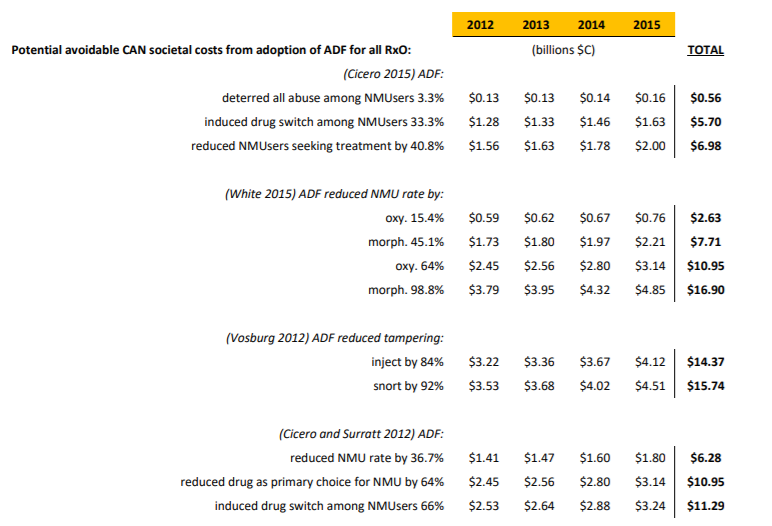 Limit Short Acting Opioids for Chronic Pain
Preference related to immediacy/quality of “high” and ease of use, particularly when manipulated for non-oral abuse
Payor programs to force use of IR opioids vs. ADF ER opioids may have unintentional consequences
Source: Cicero, Theodore J. et. Al. Relative preferences in the abuse of immediate-release versus extended-release opioids in a sample of treatment-seeking opioid abusers; Pharmacoepidemiology and Drug Safety, September 4, 2016